Connected 4 Health
Sergančiųjų II tipo cukriniu diabetu pėdų priežiūros ypatumaiAuthor: Gabriele Guogyte
Projekto numeris: 2021-1-RO01- KA220-HED-38B739A3
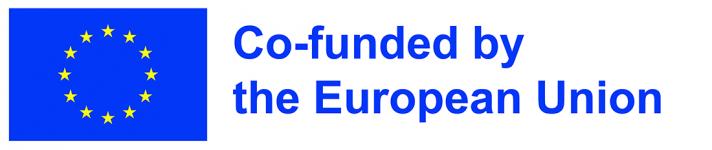 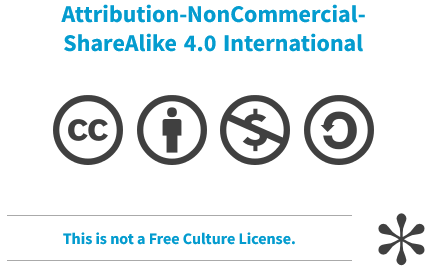 The European Commission's support for the production of this presentation does not constitute an endorsement of the contents, which reflect the views only of the authors, and the Commission cannot be held responsible for any use which may be made of the information contained therein.
2
Diabetinės pėdos sindromas
Diabetinės pėdos sindromo atsiradimas gali būti pavojingas visiems pacientams, sergantiems diabetu.
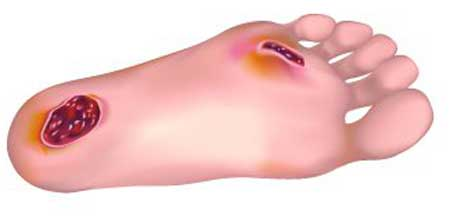 3
Diabetinės pėdos simtomai
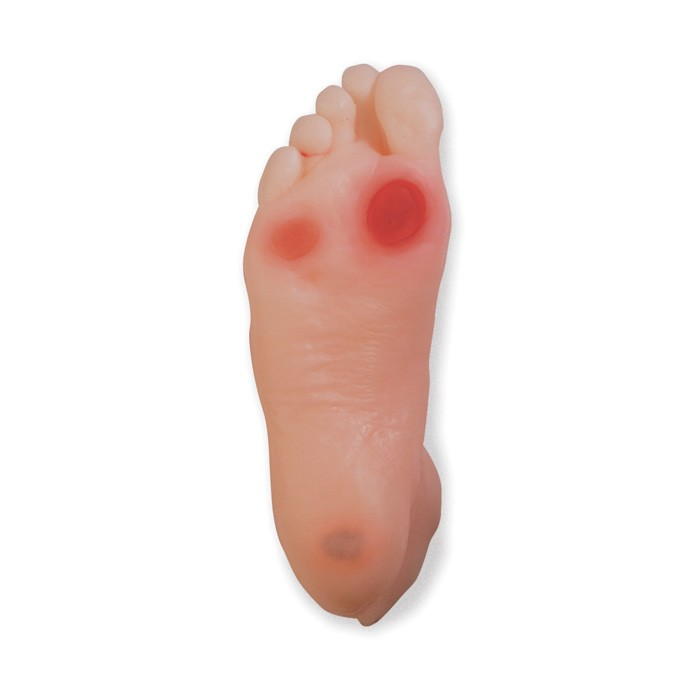 skausmo jutimo sutrikimas kojose bei pėdose. (neuropatija)
sutrikusi kraujotaka, nepakankamas pėdų aprūpinimas krauju.
sulėtėjęs žaizdų gijimas.
odos pažeidimai, nuospaudos, sukietėjęs epidermis, pūliniai bei uždegimai.
deformuoti pėdos kaulai.
4
Pagrindinės diabetinės pėdos pasekmės yra opos ir amputacijos
Kas 30 sekundžių pasaulyje amputuojama galūnė pacientui sergančiam cukriniu diabetu.
5
Pagrindiniai diabetinės pėdos priežiūros elementai
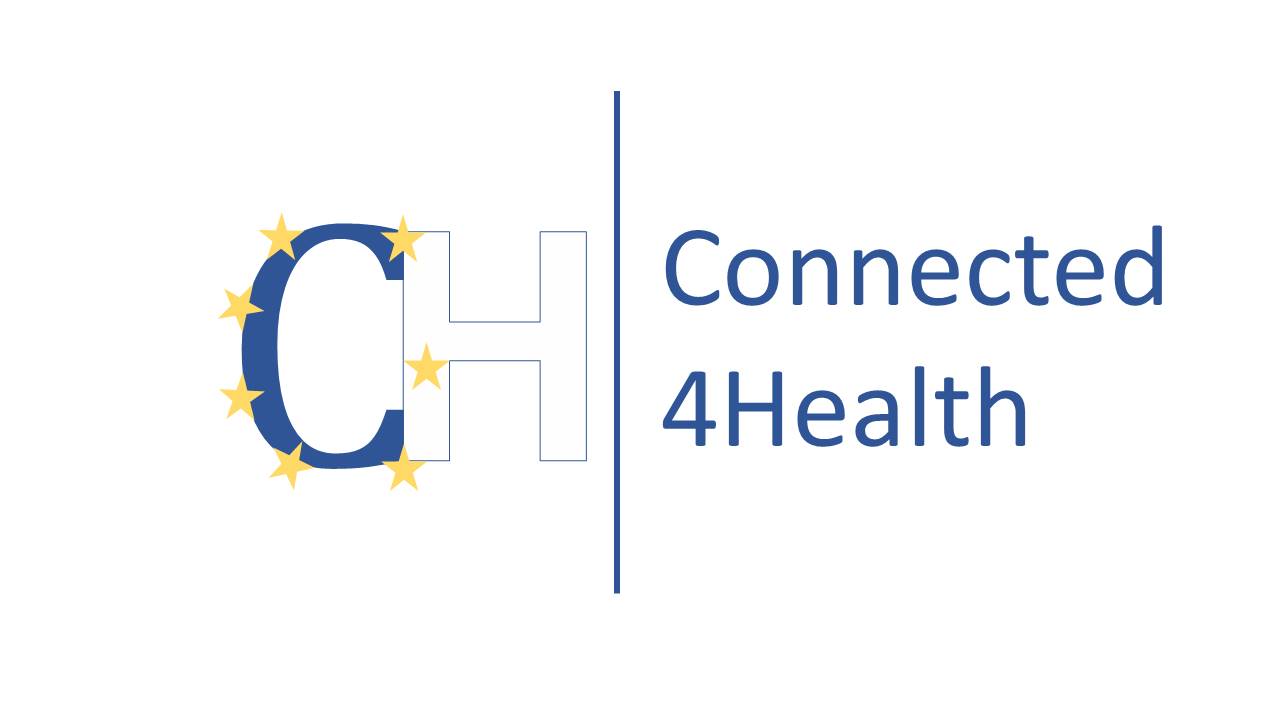 6
Kojų plovimas
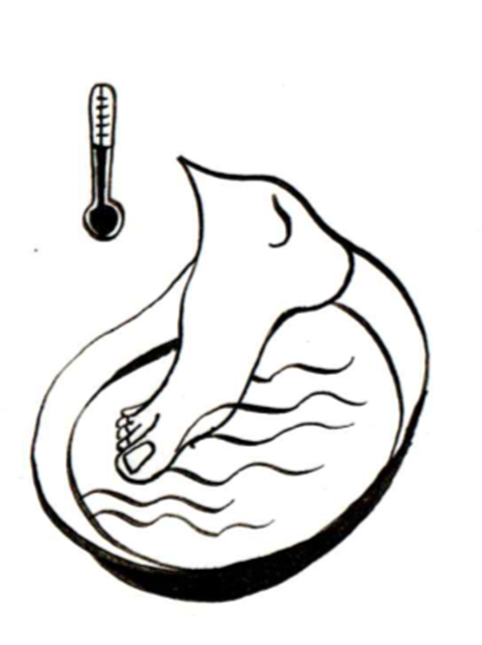 prieš plaunant pėdas reikia išmatuoti termometru vandens temperatūrą
plauti pėdas šiltu (37°C) tekančiu vandeniu
rinktis vaikams skirtą arba neutralų muilą
7
Tarpirščių priežiūra
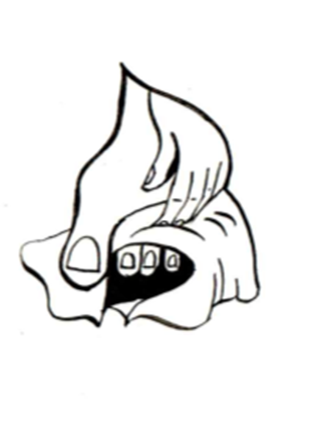 kruopščiai išsausinti tarpupirščius
kojoms naudoti atskirą rankšluostį
nusausinus įmasažuoti kremu ar putomis
8
Kojų apžiūra
kiekvieną dieną apžiūrėti savo pėdas
jeigu patiems sunku, reikėtų naudotis veidrodžiu arba paprašyti pagalbos artimiausių žmonių.
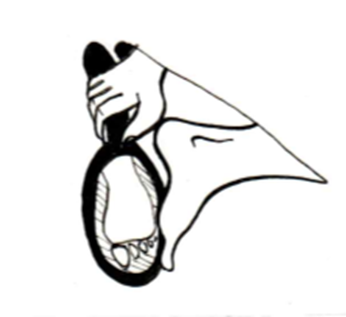 9
Batų priežiūra
rekomenduojama naudoti avalynės džiovyklę su UV spinduliais
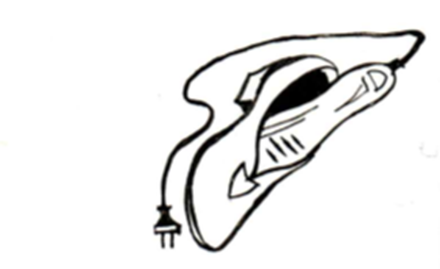 10
Tinkama avalynė padeda išvengti:
pėdos deformacijų, 
skausmingų nuospaudų, 
tarpupirščių iššutimų, 
įaugusių bei deformuotų nagų, 
opų susidarymo.
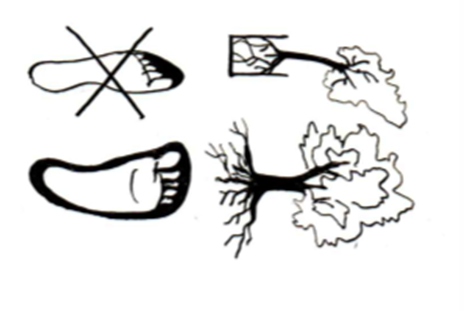 11
Kaip tinkamai išsirinkti avalynę?
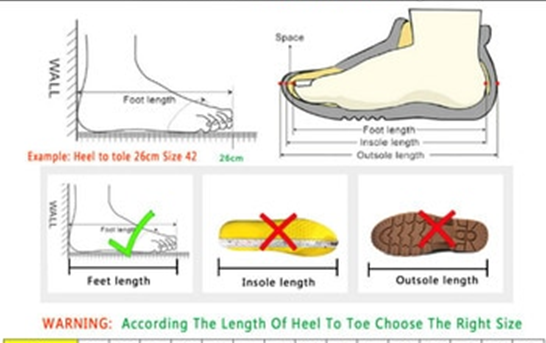 12
Kas yra pėdos plotis?
Priekinės pėdos dalies apimtis (už kojų pirštų)
Padikaulio apimtis
Priekinės pėdos dalies plotis
Kulno plotis
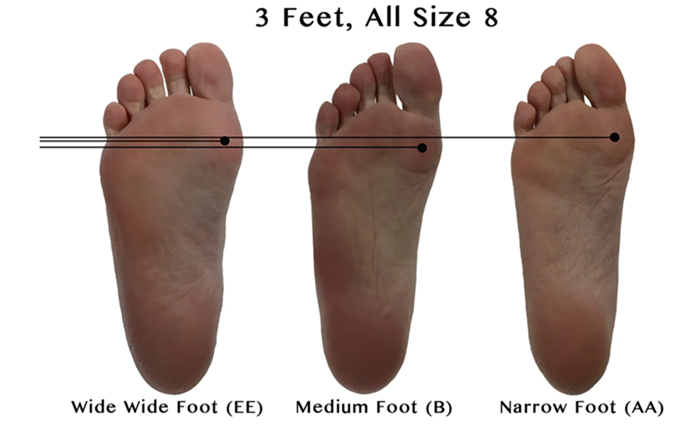 13
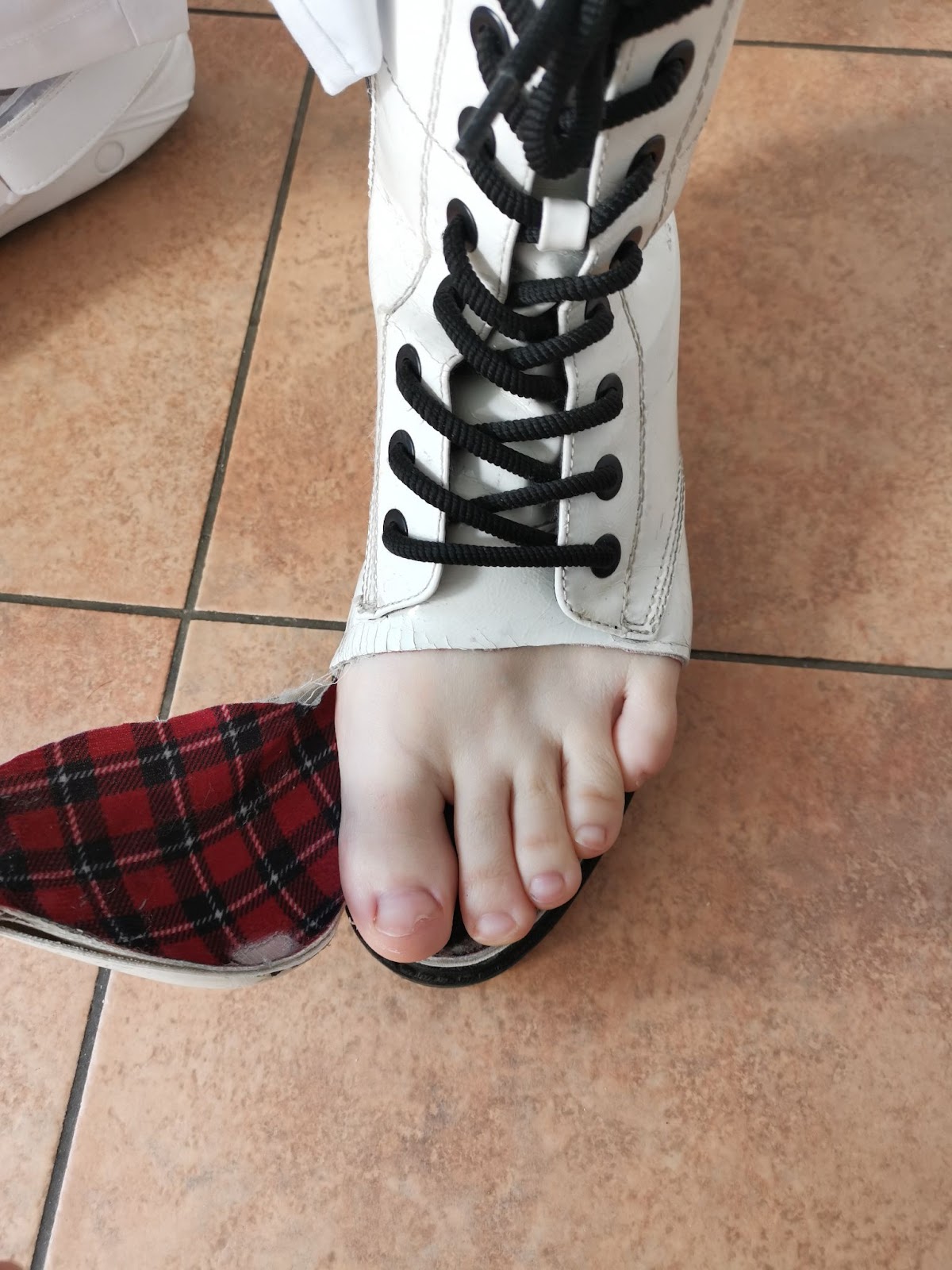 Netinkamos avalynės dėvėjimo pasekmės
14
Įaugę nagai ir nuospaudos
15
Onichodistrofija
16
Onichodistrofija
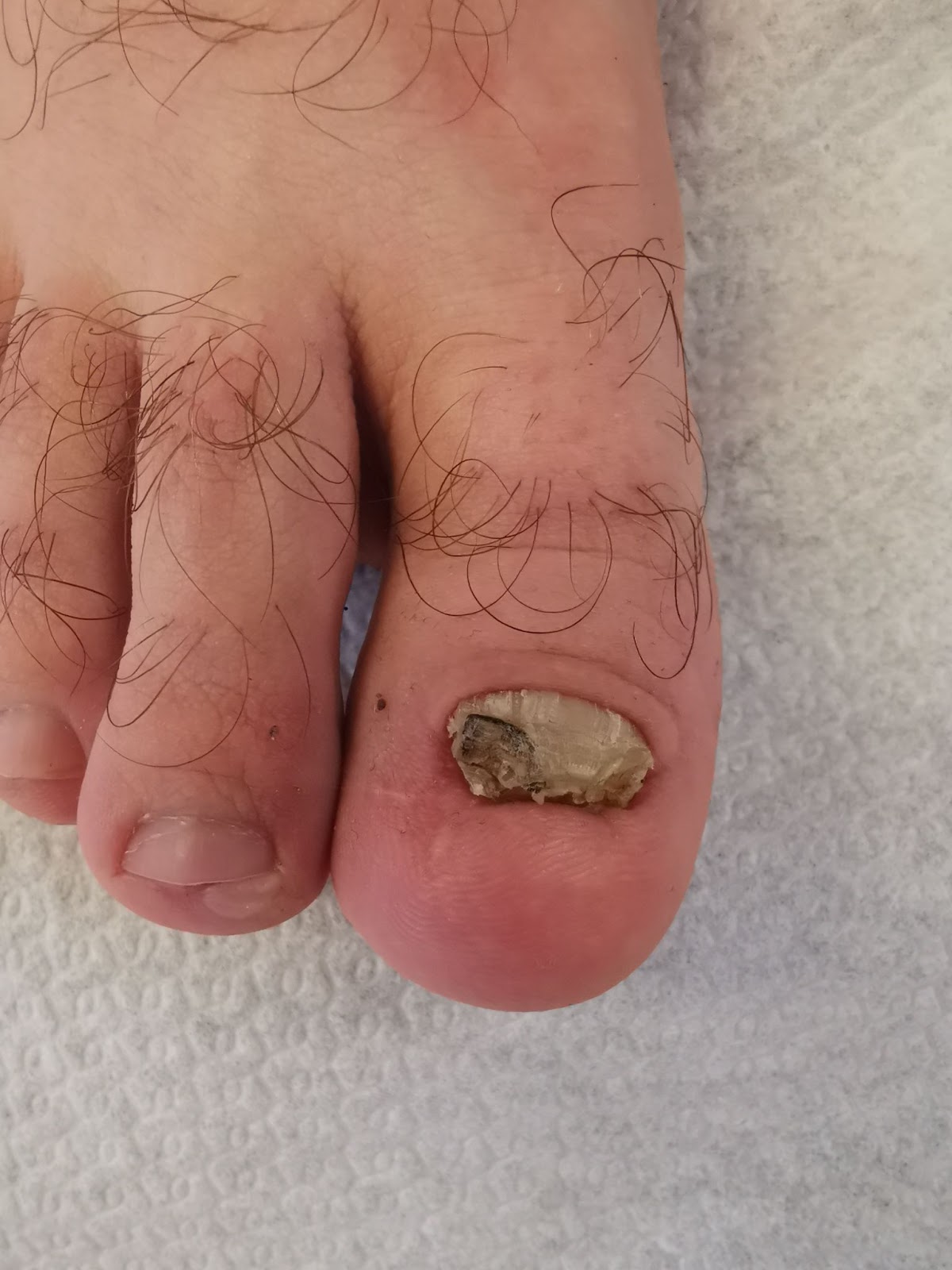 17
Onichodistrofija
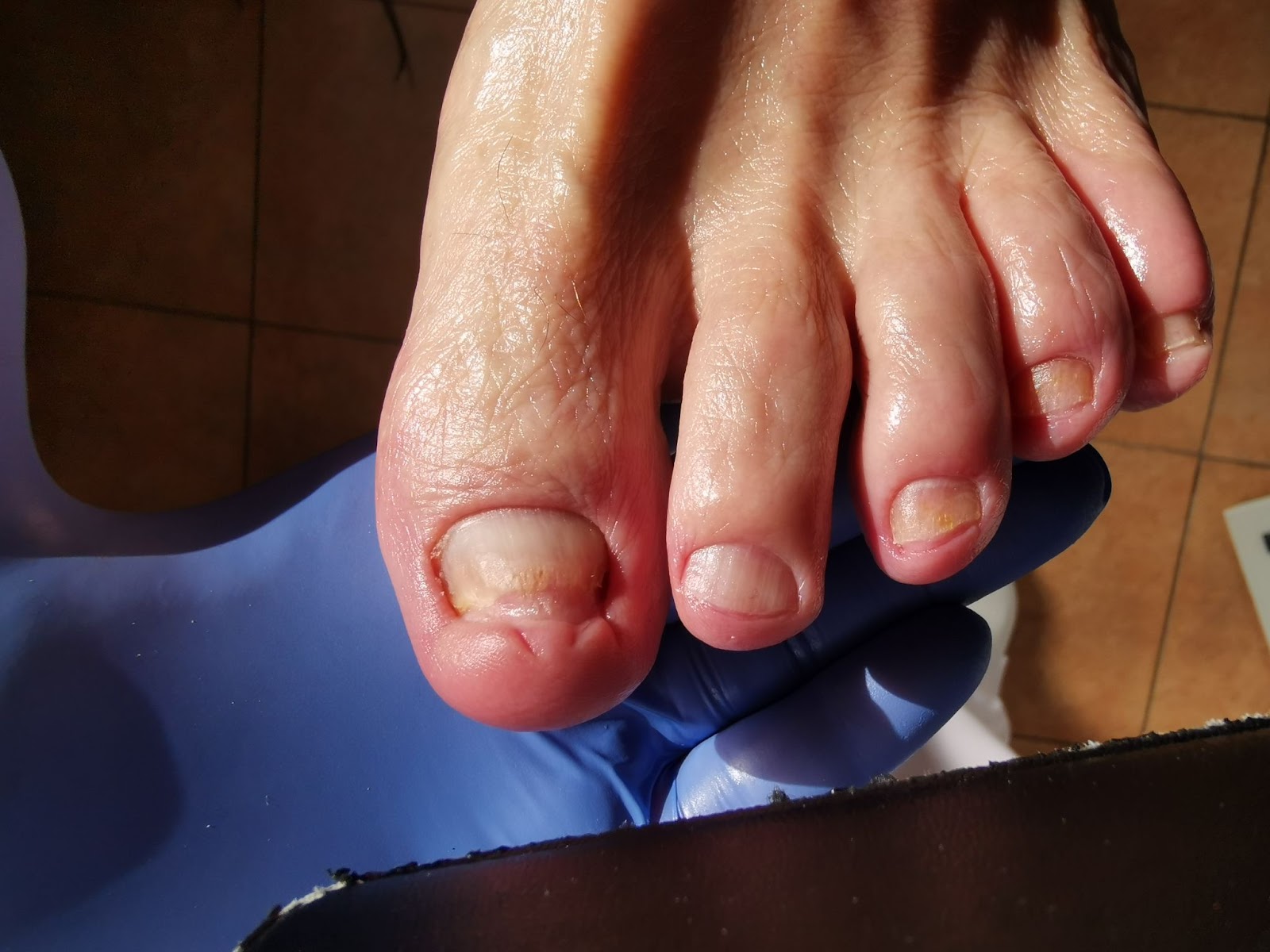 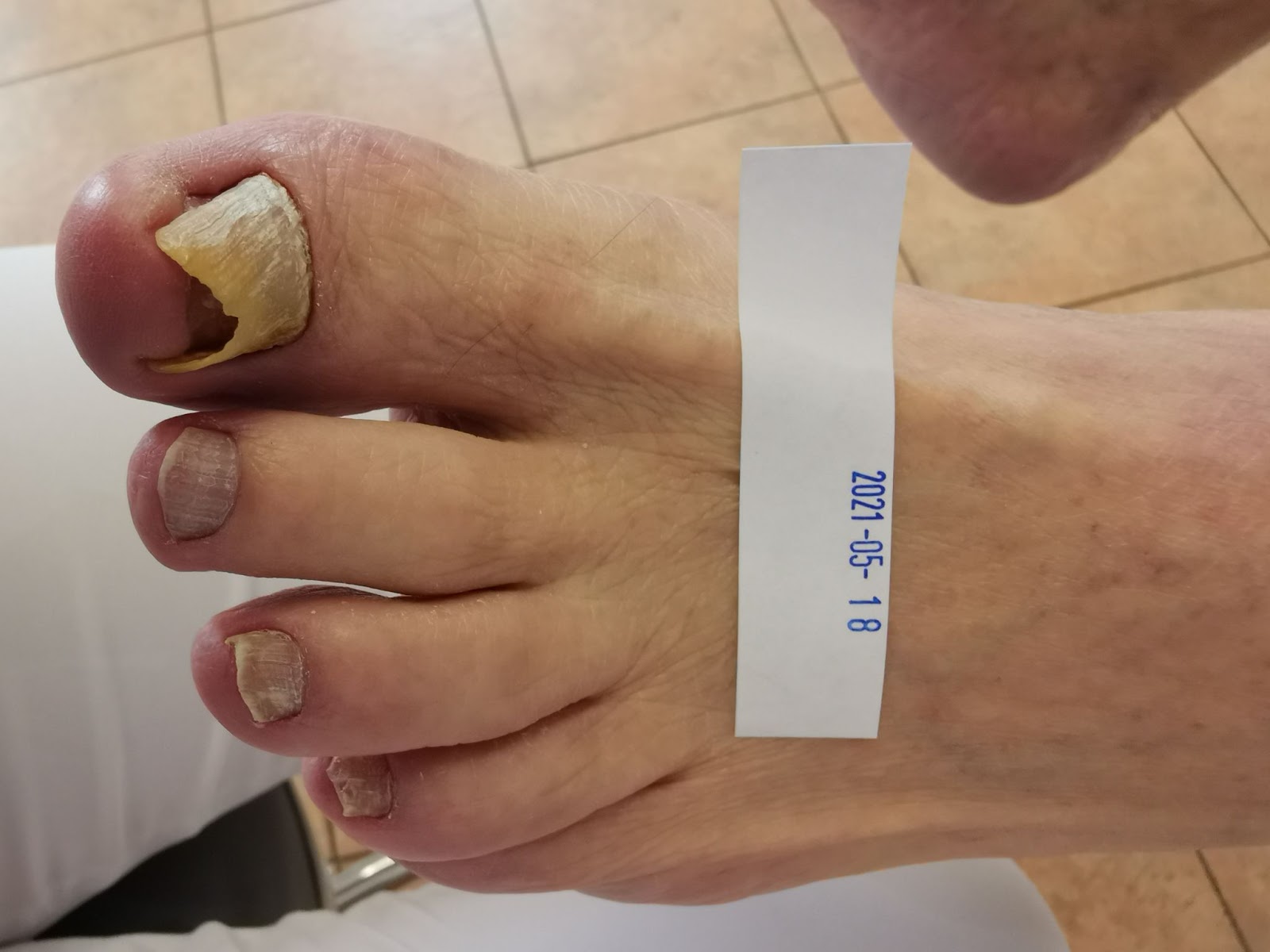 18
Basomis nevaikščioti
niekuomet nevaikščioti basomis (ypač paplūdimyje
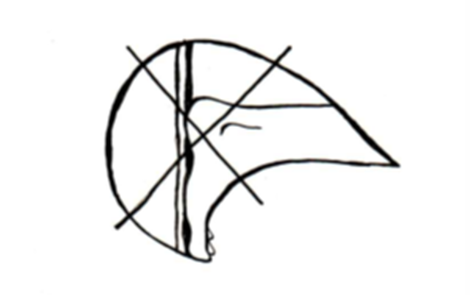 19
Patikrinti bato vidų
Patikrinti bato vidų
Ten neturi būti smėlio, svetimkūnių, nelygumų.
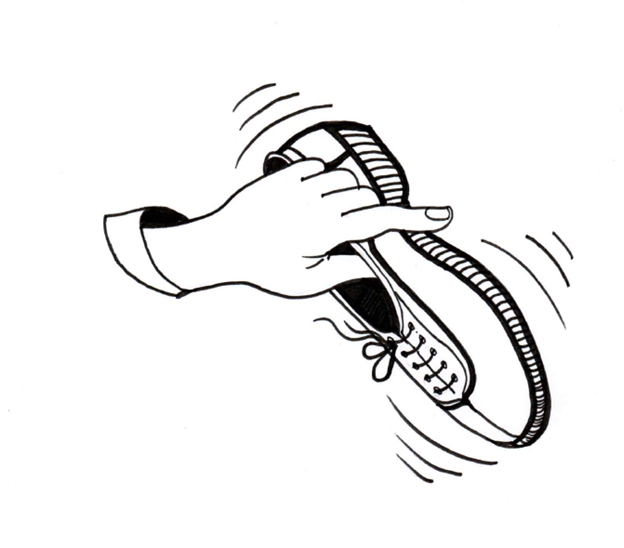 20
Nagų kirpimas
nagus kerpame tiesia linija
neiškerpame kampų
nekerpame  per trumpai
stebime pirštų būklę po avalynės avėjimo (paraudonavimai, diskomfortas, skausmas, nutirpimas)
neteisingas nagų kirpimas - rizika įaugusio nago ar nago formos pakitimo
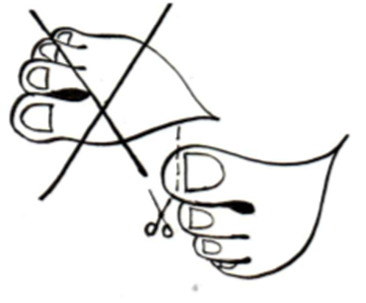 21
Netinkamo nagų kirpimo pasekmės
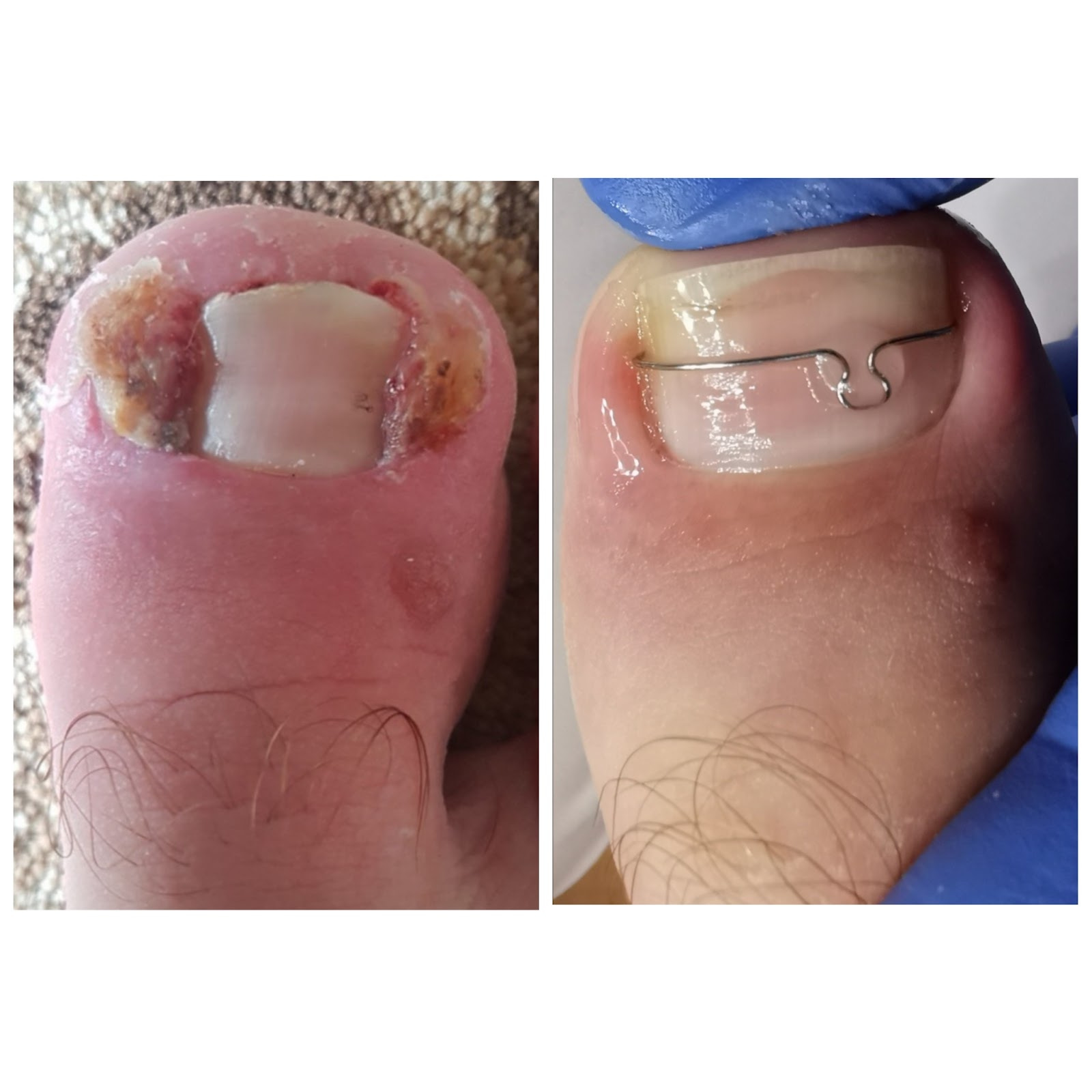 22
Apibendrinant
Kasdien!!!

kojas plauti šiltu vandeniu su vaikišku muilu.
rūpestingai nusausinti, ypač tarpupirščius
atidžiai apžiūrėti, ar nėra kokių nors pažeidimų
įmasažuot kojas kremu, išskyrus tarpupirščius
patikrinti bato vidų
vaikščioti apsiavus
atsiradus mažiausiai žaizdelei, kreiptis į specialistą. Svarbu neuždelsti gydymo.
23
Nuorodos
Berdikšlienė A. Pėdų priežiūra. Diabeto IQ, 2021, 5(13): 30-32. https://dia-iq.lt/wp-content/uploads/2021/10/DIQ-13.pdf
Kostkevičius G, Astromskas AR. Visos bėdos dėl pėdos. 2010: Verslo Respublika, Kaunas.
Kostkevičius G, Kušvidas V. Pėdos ir batai arba kaip nusipirkti tinkamus ir patogius sportinius bei žygio batus. 2010: Verslo Respublika, Kaunas.
Scholz N. Lehrbuch und Bildatlas für die Podologie. 2012: Neuer Merkur.
24